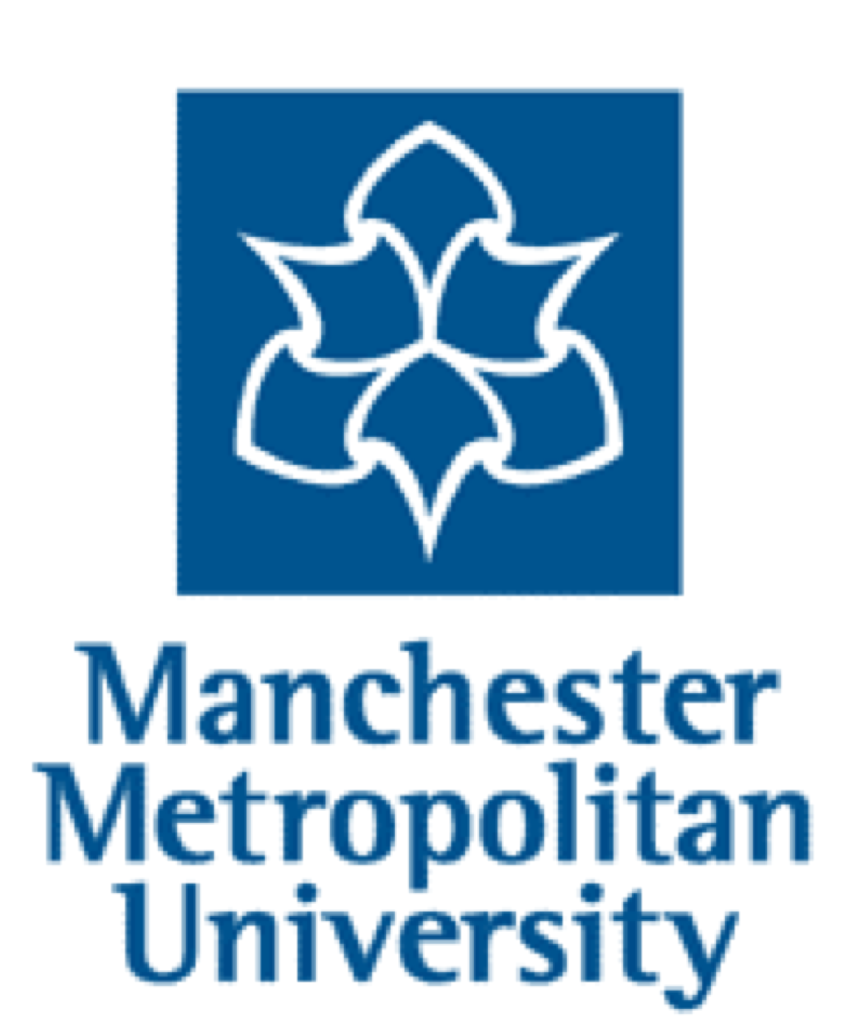 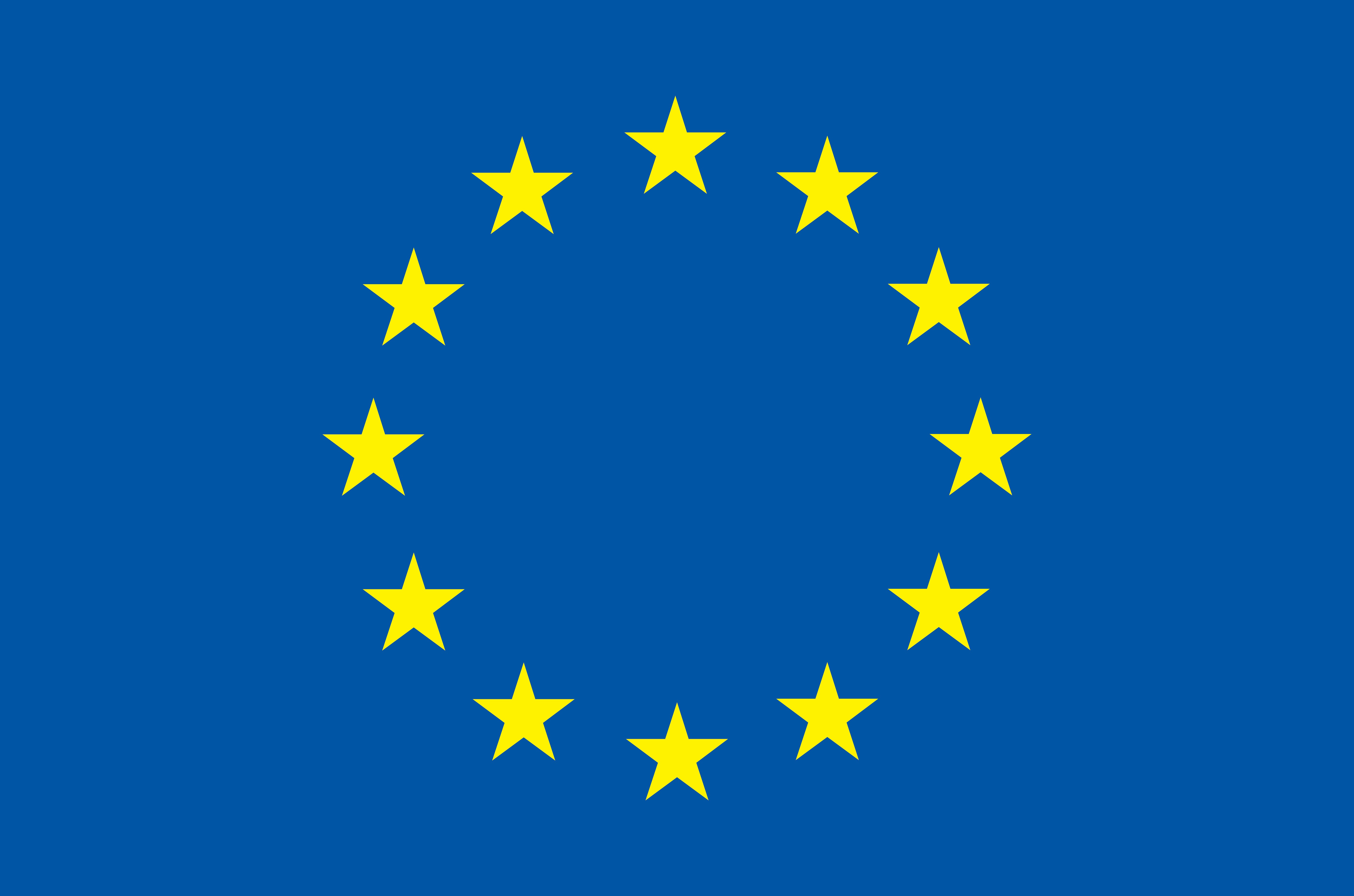 Young People's understandings of Contemporary Politics: Trust, Representation and Barriers to Participation
Gary Pollock
MYPLACE was funded by the European Commission grant agreement no: FP7-266831
The MYPLACE project: Aims and Objectives
The central research question addressed by MYPLACE was: 
	How is young people’s social participation shaped by the shadows of totalitarianism and populism in Europe?

Key themes:
Understanding the legacy of totalitarianism and populism
Mapping youth participation and civic engagement
Examining new populisms
2
Project design
Case study approach: 30 carefully selected research locations (within country contrasts in terms of hypothesised receptivity to radical politics), fieldwork conducted 2012-13
Questionnaire survey (N =  16,935, target = 600 per location) of young people aged 16-25, Common questionnaire included 82 questions, c400 items
Follow up interviews (N = 901, target = 30 per location with a sub-sample of these young people
44 Ethnographic studies, in 6 clusters
Museums as sites of memory, interviews with staff and young people
3
[Speaker Notes: 2 sites per country except Germany
Factors associated with radicalisation vary between country:  economic, ethnic, local supply and demand factors
Targets: questionnaire survey: 600 per location
Interviews: 30 per location
Ethnographic clusters:
1. radical right and patriotic movements
2. anti-capitalist / anti racist / anti fascist movements
3. anti austerity (occupy) movements
4. gender and minority rights movements
5. Youth sections of political, labour and state sponsored organisations
6. faith based organisations]
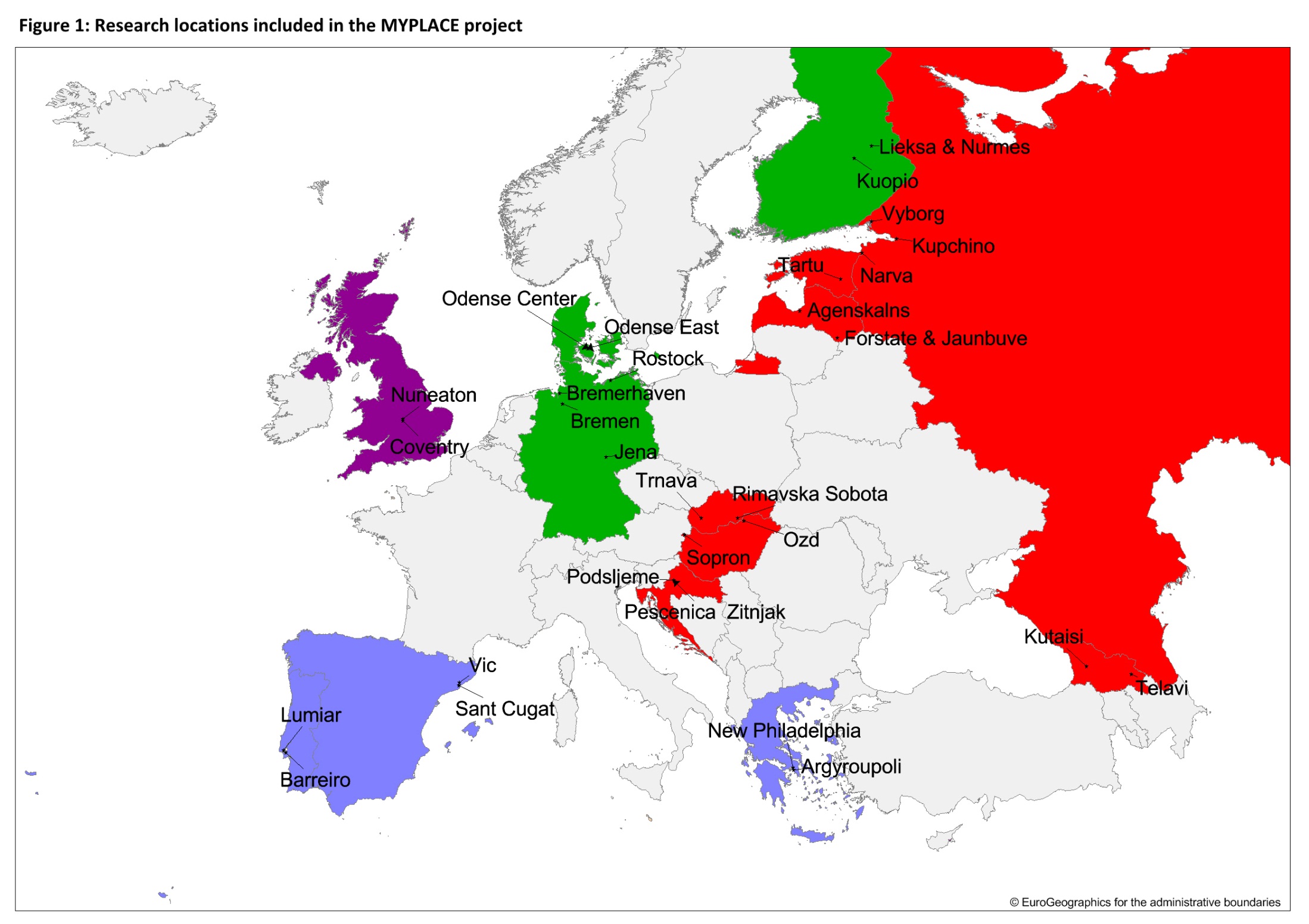 Contrasting locations: Anti-migrant sentiment
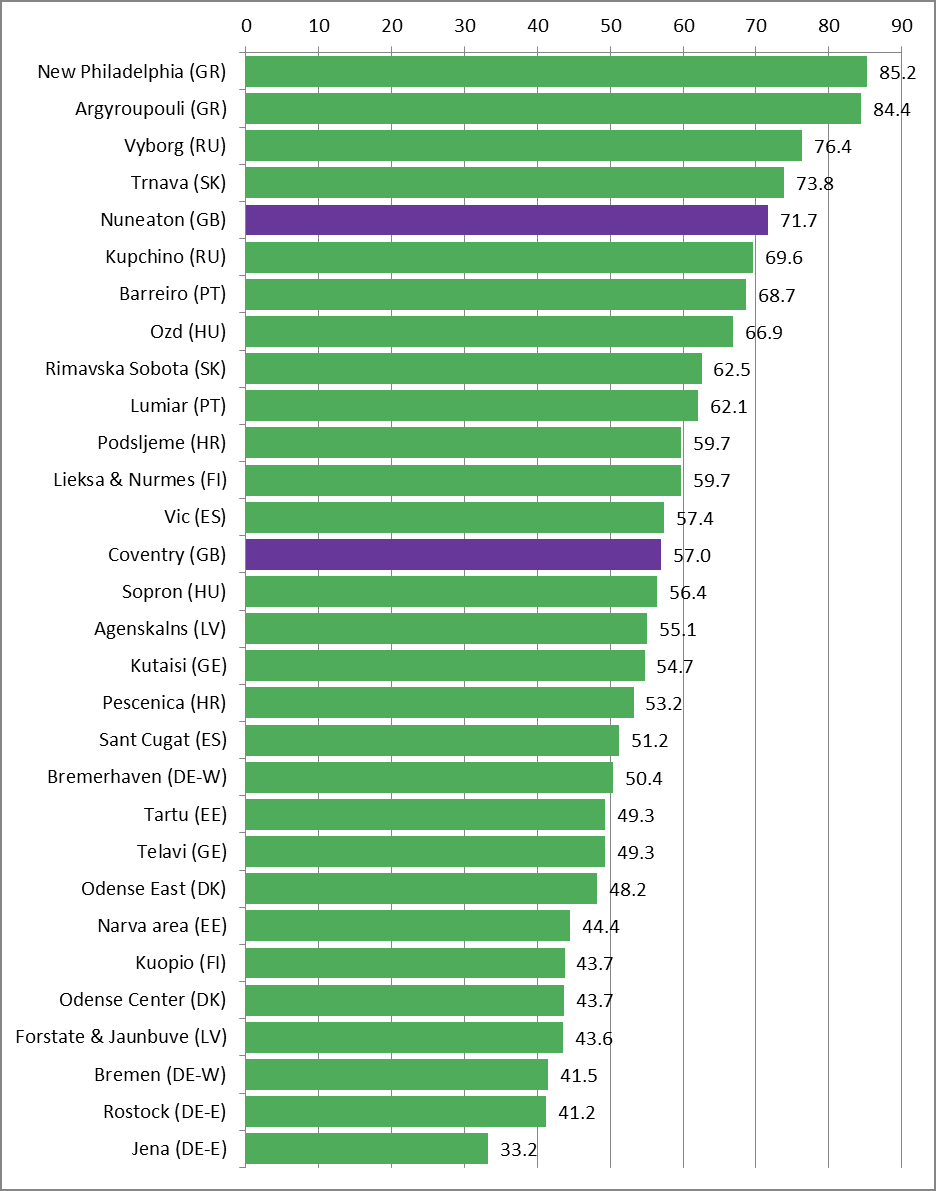 The context of participation
Young people often feel excluded from politics
Youth participation in traditional forms is falling
Definitions of political participation need to change
Participation and involvement is changing
Political socialisation is moving beyond family school and immediate peers
MeasureS of Participation
MYPLACE
Voting in National Elections
Q8/Q10: All Eligible voters and voting in National Elections
‘[…] I believe that we should all vote’ 
‘Elections are the only means for being active’
‘I think, in my opinion voting is a civic duty. Everyone who has the opportunity to vote I think he should do it, because it is we who elect our leaders and I think that also it is an opportunity to influence the political situation in the country’
‘I vote, because I think that this is one of the last rights we still have and the one to go on strike’  
‘I don’t participate in the elections. I stopped doing it recently. Most probably because I think that my vote won’t change anything’ 
[ Ethnography, cluster 6: Faith based organisations]
Base 10,033
8
[Speaker Notes: Voting levels were high among our respondents.

Of those eligible but who did not vote, the largest single group would have but could not.  The majority of these were young women.]
Voting in National elections
Q8/Q10: Proportion of eligible young people who voted in National elections
‘I heard some guys saying ‘it’s too far, I will not go to vote’, but I could not accept that. I couldn’t, because of my conscience, to accept that they give me the right to choose, to vote and I am not taking advantage of this opportunity. At least, despite all the other things that have been abolished, I still have the right to vote and express my opinion!’ (Interview, Greece). 

‘In our Russia, I think that everything is already decided. Go to vote or don’t go to vote, it’s all the same. It’s all decided: who will come to power, which party will win, and who the President will be.  (Interview, Russia)

‘No.  I don’t, I won’t vote.  I know what they say, like oh yeah, they fought to get women’s rights to vote and stuff like that -  don’t bother me, does not interest me in the, in the slightest … even if I do vote my vote’s gonna make a difference to who, to who gets what or who does what and stuff like that and what they’re gonna do with it, with that power and they’re gonna... I don’t think it influences it. [Interview, UK]
9
[Speaker Notes: Levels of voting appear to have a strong regional pattern.  

Perhaps of interest here is the particularly low levels in the UK locations.]
Measures of participation: Traditional Forms
There are different ways of being politically active. During the last 12 months, how often have you done the following? (never, once, twice, three times or more)
Volunteered in an election campaign
Contacted a politician or local councillor (e-mail / phone / SMS / letter / fax etc) 
Collected signatures
Given a political speech
Distributed leaflets with a political content
Non-electoral Participation: Traditional
Q16: Public Traditional participation
Public traditional participation (Q16_1: Volunteered in an election campaign, Q16_2: Contacted a politician or local councillor, Q16_5: Collected signatures, Q16_6,: Given a political speech,  Q16_7: Distributed leaflets with a political content
Respondent - ‘ …  he was like do you want to come and help us and stuff like that and at the beginning I said no but after then I’m like why don’t I just give it a try and see what it’s all about 
Interviewer -  ‘and you want to be part of this?’ 
Respondent - ‘well, not really, I am more of a strategic person, you don’t go and say oh, I don’t like that, I don’t like that, I don’t agree with that because they will never receive you in and you, you cannot modify anything if you are not in the system’
[Interview, UK]
11
[Speaker Notes: These levels are very low, differences between countries should not be exaggerated]
Measures of participation: Protest Action
There are different ways of being politically active. During the last 12 months, how often have you done the following? (never, once, twice, three times or more)
Participated in a demonstration
Participated in a strike
Participated in a violent political event
Occupied buildings or blocked streets / railways
Participated in a ‘flashmob’ (a spontaneous demonstration organised by social media)
Protest Action Participation
Q16: Protest Action participation
Protest Action includes; Q16_11: Participated in a demonstration, 16_12: Participated in a strike, Q16_17: Occupied buildings or blocked streets / railways + Q16_18: Participated in a ‘flashmob’
‘Yes, I took part in some of the demonstrations. My opinion is that they were quite useless, in the sense that they didn’t lead to any results. They didn’t produce any practical solutions. And afterwards, I think that also at the level of processes, they think of their own priorities, what is a priority in their lives. There is much difficulty in merging several different types of movements. I think for now, that is the case. But I think there are several, several collectives with very interesting proposals. And now, will also have discussed the law of precariousness in the Assembly, because the Precarios Inflexiveis is proof that perseverance will pay-off. We also sometimes want very fast results, but look, it takes a little longer.’(Interview, Portugal)
13
[Speaker Notes: Perhaps it is not a surprise that Spain and Greece are high here, perhaps one would expect Portugal to have similar values.  The quote from Portugal, perhaps, shows a belief that protest actions are not regarded as effective.]
Potential Barriers: Democratic Performance
14
Trust towards core national political institutions
Q7: Trust in political institutions
Q7:  Trust towards core national political institutions (Q7_3 head of government PM, Q7_8 parliament and Q7_13 political parties)
Interviewer – So what about formal politics … what’s your experience of participating in formal politics?
Respondent – whichever way you’re going to get screwed, is my personal opinion
Interviewer – you mean whoever you vote for you’re gonna get screwed?
Respondent – yeah
Interviewer – So do you vote?
Respondent – I, of course I vote ... several people say if you don’t vote you don’t get to complain
[Interview, UK]
15
[Speaker Notes: Those with highest trust tend to be younger, female , from higher class

Those most satisfied with democracy are younger, female, from a minority and from a lower class]
Cynicism: Attitudes towards politicians and politics
Q6: Cynicism
Q6_2: Politicians are corrupt and Q6_3: The rich have too much influence over politics)
‘Politicians, they are the worst. No, a politician reminds me of one of those things we have today, it makes me think normally of fraud, bribes, corruption, it makes me think of all this. However, it also makes me think of a word that someone defined, of what it must be to be an activist: concerned, responsible. I associate these words with politician also’
[Interview Portugal]
I’m never very interested in, in actual politics, because I just think, I think politicians say all these things and never get done, and it gets to the point where you think, what’s the point in believing in these people when they don’t deliver?’ 
[Interview UK] 
‘Cause that’s the way it is. They, they promise, you see it on TV all the time, like they promise this, that and the other, and they never do it, so what’s the point?  It’s like yeah, yeah, we’ll do it, we’re gonna do this, this and this, for, for the, the country and that and they ain’t done nothing.’ 
[Interview, UK]
16
Attitudes to Democracy
17
Satisfaction with Democracy
Q42: Satisfaction with Democracy
‘Democracy is one of the worst systems ever but it's the only one we've got that actually works, to an extent, without causing an absolutely massive repression that is completely, completely stunts the growth of our civilisation.  Any form of dictatorship does not flourish, it's, I mean, you've got Soviet Russia, North Korea, and various other places, and these places are not going to flourish.  You might get a couple of people coming out of them, with high intelligence that make something, but the vast majority of innovative ideas that could have come out of those countries, just don't come out of those countries.’ 
[Interview, UK]
18
Positive views towards a Democratic System
Q43: Positivity towards democratic systems
Q43_2: Having a democratic, multi-party system and Q43_4: Having an opposition that can freely express its views
‘I think democracy means for me the right to have free speech in the country; the right to choose what you want to do; the right to choose how you live your life; the right to choose how your human rights affect you, basically. Because in some countries, such as Zimbabwe, democracy is not really that evident, you know, because there is one party, you pick that party, you have no say.  You can’t go out on the street and lobby and say, ‘Oh we don’t like the views that the president is coming up with.’  (WP5: UK]
19
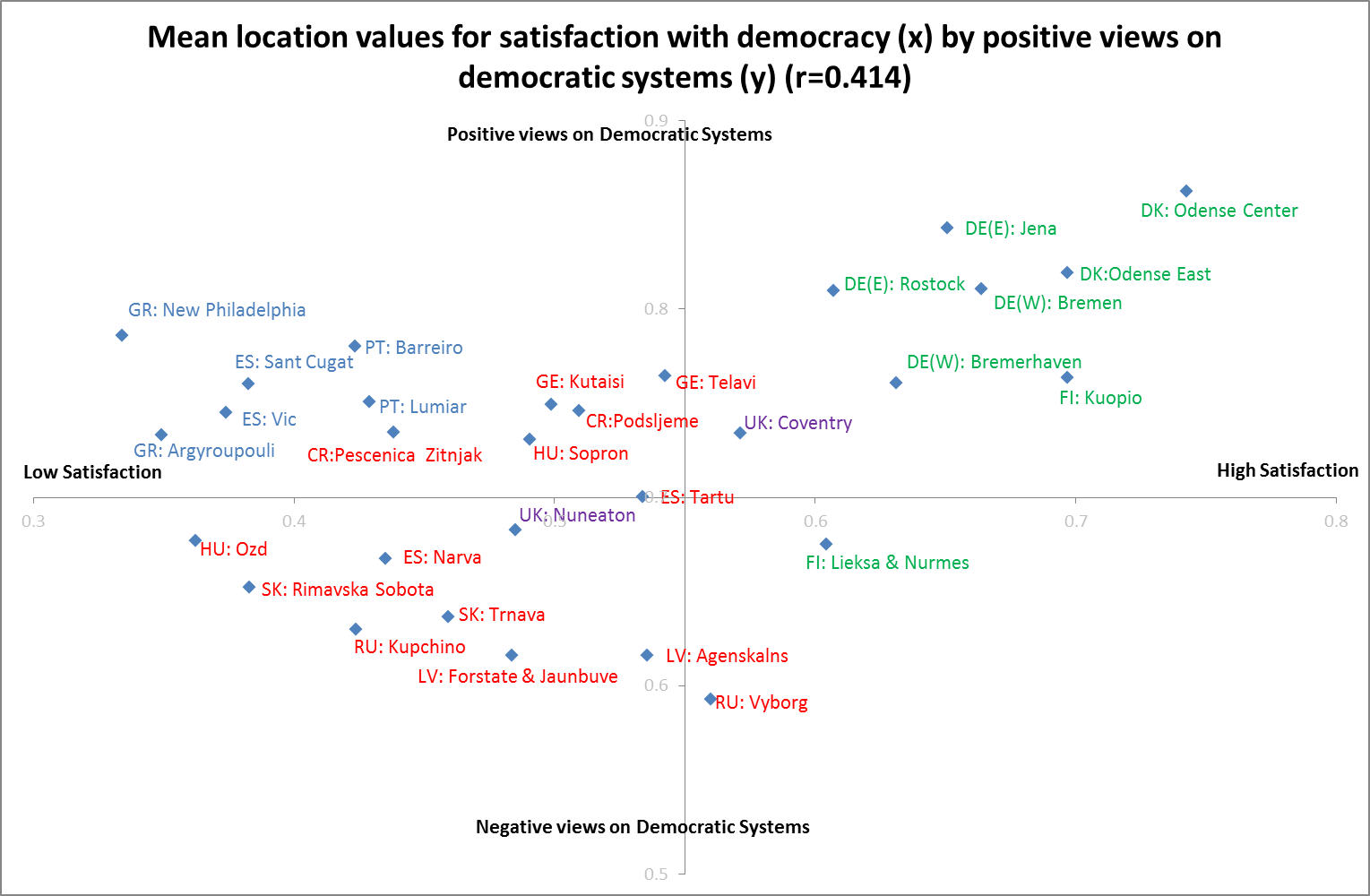 ‘Let me put it this way – we live in a democratic state with no democracy’ 
[Ethnography, Latvia]
20
Barriers to Participation: Democratic Performance
Trust towards core national institutions 
Cynicism 
Politicians interested in Young People 
Satisfaction with Democracy 
Positive views towards a democratic system 
Efficacy (Non Violent and Violent/Illegal Efficacy)
Barriers to Participation: Political Socialisation
Individual
Political Interest
Internal efficacy: Political Knowledge
How much time spent keeping getting informed about politics/current affairs
Family
Parental Interest in politics
Discuss political issues with parents
How often do parents vote in elections
Other institutions
Church